Learning Improvement Program (LIP) – 	 Handholding of School Children by HEIs
World Education Report, NAS, ASER reports alarmed about learning levels of school children in India.
Baseline surveys of few organizations in AP also cautioned about lack of “Age appropriate and Class appropriate skills”
APSCHE declared the year 2023-24 as “Year of Education” committed for enhancing Quality Education in Higher Education, but also to contribute in School Education also.
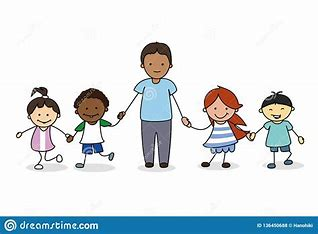 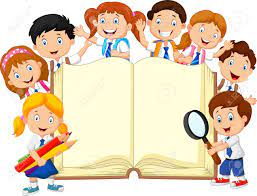 Learning Improvement Program (LIP) in partnership with Dept. of School Education, Andhra Pradesh State Council for Higher Education (APSCHE), Board for Community Development through Education(BCDE), Dept. of Village and Ward Secretariat, UNICEF, CIPS & Save the Children
The Context
Adverse impact of Covid on the regular participation of children in school, resulting in school closures and further learning gaps/deficits 
Pre-pandemic & post-pandemic learning surveys (NAS, ASER) have shown poor outcomes – plus a decreasing trend in learning levels over the years
The World Education Report 2018 from World Bank reveals that there is a huge learning crisis in all the developing countries including India.
Contd...
Children are attending schools but not learning. Physically being in school is not the same as learning
Poor learning outcomes adversely impact future learning and skill development thereby impacting National Development
Key areas of the program
Govt. of Andhra Pradesh aspiring for overcoming these challenges and to make AP as top performer in Education.
The program is for the students of classes 1st -8th in primary and secondary school  i.e after school hours or during summer holidays.
Conduct of baseline test and establish the existing status in terms of learning outcomes both with respect to foundational competencies and subject specific competencies at upper primary level.
Contd...
Foundational Literacy improvement program in both mother tongue and English
Foundational Mathematical abilities improvement program 
Achieving grade/class specific learning outcomes in all the curricular areas for classes 1-8
Implementation of LIP…key elements
LIP can be implemented as Community Service Project or  Short Term Internship by Students
Universities may direct all College Principals & BCDE College Coordinators to see that students to enroll & participate in the LIP as part of Short Term Internship.
Instruct all the Principals and BCDE College Coordinators to attend an online Orientation, going to schedule shortly. Process of enrollment in “Prerana Mitra APP” will be demonstrated.
Activity based content, Training material will be provided to the HEI students through APP
The CIPS, UNICEF and Save the Children and team will jointly conduct training  program.
Role of Universities, Colleges in the LIP
University authorities, CDCs to develop clear guidelines for considering LIP as part of Short Term Internship.
Instruct the Principals or Concerned authorities to assign responsibility of monitoring LIP to BCDE College Coordinator or to a faculty member who can anchor this program and guide the students in the participating colleges.
Principals need to encourage students to get involved in the LIP by registering for the program; monitor and review their involvement from time to time. 
Recognize and acknowledge students’ efforts from time to time.
After implementation of LIP, Submit list of successful students for getting a certificate with UNICEF recognition.
LIP – Benefits to the Students
Participation in great service through developing foundational learning of the future citizens and hence to contribute the National Development.
LIP can be considered as mandatory Community Service Project or Short term Internship.  No need of search for project or internship somewhere.
Can complete LIP at the place convenient to  the student like native village or mandal.
After completion of the project, an additional certificate with UNICEF stamp, which will be a credit at international level.
Community Service Certificate will be useful during interviews at MNCs, Govt Jobs and at Premier Institutes & Foreign University Admissions.
TASK FOR NOW
Instruct the Principals of all UG Colleges to inform students about LIP, motivate them and keep ready list of students going to join in the LIP.
The Principals, BCDE College Coordinator or designated faculty member  will be oriented by UNICEF and other LIP partners on implementation of LIP.
Digital platform for student registration is developed and the platform also serves as a resource repository for the student volunteers.  A demonstration will be done on orientation program.
Apart from student platform, a student handbook is also ready for distribution. The handbook contains many activity ideas for improving learning at the primary and foundational level.
ONLINE Orientation Session details for College Principals, BCDE College Coordinators will be informed shortly.

Contact for further assistance:
lip.ap.gov.in@gmail.com
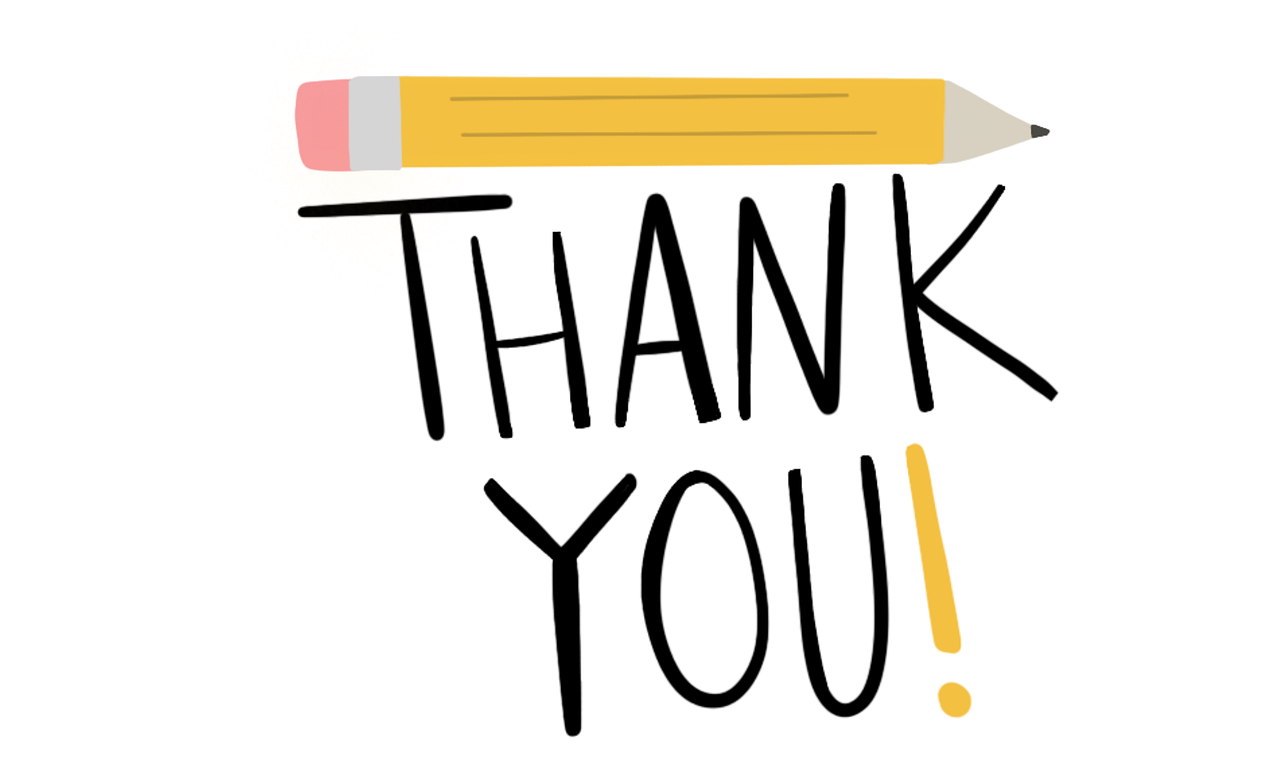